بسمه تعالی
موضوع :       بولوتوث
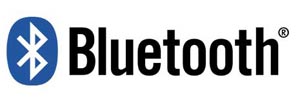 به دنياي بلوتوث خوش آمديد :
به تازگي پس از يك سمينار عصرانه به خانه باز گشته ايد. کامپيوتر   Notebook تان در كيف تان قرار دارد ، PDA خود را به كمر بسته ايد ، و تلفن همراه تان در جيب جاي دارد. در سمينار امروز يادداشتهايي را در Notebook خود نوشته ايد . همين كه به خانه مي رسيد و از كنار چاپگر جوهر افشان خود عبور مي كنيد ، Notebook ، چاپگر را پيدا مي كند و به طور خودكار يادداشتهاي سمينار را به چاپگر ارسال مي كند و آنها روي كاغذ چاپ مي شوند . درهمين حال ، PDA شما كامپيوتر روميزي را تشخيص مي دهد و درخواست مي كند كه دفتر تلفن و برنامه روزانه شما Update شود . هم چنين همه پيامهاي ايميلي را كه ارجهيت آنها را تعيين كرده ايد درخواست
       مي كند.
همه این كارها در زمانی رخ می دهد كه كت خود را در می آورید و برای نوشیدن یك نوشابه به طرف یخچال می روید . در عرض چند دقیقه ، تلفن همراه شما بوق می زند تا به شما اطلاع دهد كه عملیات چاپ یادداشتها تمام شده است . به طرف چاپگر رفته و یادداشتها را می خوانید بلافاصله پس از آن PDA شما بوق می زند تا به شما بگوید كه دفترچه تلفن و برنامه روزانه شما را Update كرده است و شما ایمیل جدید دارید.

 بلوتوث یك فناوری بی سیم كوتاه برد است كه به تلفنهای همراه ، PDA ، كامپیوترها ، دستگاههای ضبط و پخش استریو ، لوازم خانگی ، اتومبیلها و همه وسایل دیگری كه می توانید ارتباط آنها را با یكدیگر فكر كنید امكان ارتباط می دهد...در این مقاله قصد داریم تا از ابتدا تا انتهای بلوتوث را به شما معرفی کنیم.
● وظیفه بلوتوث چیست ؟
بلوتوث یك فناوری بی سیم كوتاه برد است كه به تلفنهای همراه ، PDA ، كامپیوترها ، دستگاههای ضبط و پخش استریو ، لوازم خانگی ، اتومبیلها و همه وسایل دیگری كه می توانید ارتباط آنها را با یكدیگر فكر كنید امكان ارتباط می دهد. در ادامه شما را با تاریخچه و چگونگی شکل گیری و انتخاب نام بلوتوث آشنا خواهیم نمود...
● تاریخچه بلوتوث
فكر اولیه بلوتوث در شركت موبایل اریكسون در سال ۱۹۹۴ شكل گرفت. اریكسون كه یك شركت سوئدی ارتباطات راه دور است – در آن زمان در حال ساخت یك ارتباط رادیویی كم مصرف ، كم هزینه بین تلفن های همراه و یك گوشی بی سیم بود. كار مهندسی در سال ۱۹۹۵ شروع شد و فكر اولیه به فراتر از تلفنهای همراه و گوشی های آنها توسعه یافت تا شامل همه انواع وسایل همراه شود ، با هدف ساخت شبكه های شخصی كوچك از وسایل مختلف در طول این زمان ، اریكسون نام “بلوتوث” (یك پادشاه دانماركی) گرفت كه بین سالهای ۹۴۰ و ۹۸۱ میلادی می زیست. شاهِ هارالد در دوره حكومت خود كه یك وایكینگ بود – به طور صلح آمیز ، دانمارك ، سوئد جنوبی و نروژ شمالی را متحد كرد. این كار به او شهرت یك پادشاه ماهر در ارتباط و مذاكره را در تاریخ داد. برای اریكسون ، اسم بلوتوث برای فناوری داده شده كه امیدوار بود بتواند به طور صلح آمیز وسایل مختلف را متحد كند، مناسب بود. اریكسون می دانست كه اگر فقط یك شركت این استاندارد ها را حمایت كند هرگز موفق نخواهد شد.
در سال ۱۹۹۸ ، اریكسون یك موافقت نامه با IBM ، اینتل ،نوكیا ، ۳com ، توشیبا و مایكروسافت امضا كرد که بر پایه این موافقت نامه و گروه Bluetooth Special Interest Group را به وجود آورد. 
هدف این گروه نظارت بر پیشرفت بلوتوث و عمومی ساختن آن بود. و پس از آن شركتهای تری كام، Lucent، موتورولا و بیش از ۲۰۰۰ كمپانی دیگر به این سازمان پیوستند. فرایند صدور جواز و گواهینامه: قبل از اینكه یك كارخانه بتواند محصولی كه از تكنولوژی بی سیم Bluetooth استفاده می كند وارد بازار كند باید جواز آن را از دو جهت دریافت كند. ابتدا محصول مورد نظر استانداردهایی لازم دارد كه بتواند با دستگاههای دیگر كه دارای تكنولوژی بی سیم Bluetooth هستند ارتباط برقرار كند. دیگر اینكه باید مجوزهای لازم برای این سیستم چه در كشور سازنده و چه در كشوری كه محصول به فروش می رود مجوزهای قانونی آنها را دریافت كند.
● توضیح بلوتوث
تکنولوژی Bluetooth كه بعضی ها در فارسی آن را به دندان آبی ترجمه كرده اند. استانداردی برای امواج رادیویی است كه كه برای ارتباطات بی سیم کامپیوترهای قابل حمل و نقل (مانند lap top ها) و تلفن های همراه و وسایل الكترونیكی رایج استفاده می شوند این امواج برای فاصله های نزدیك استفاده می شوند و برای ارتباطات بی سیم تكنولوژی ارزانی محسوب می شوند. و بوسیله این تكنولوژی می توانید بین دو وسیله كه دارای این تكنولوژی باشند به صورت بی سیم پیغام، عكس یا هر اطلاعات رد و بدل كنید. رادیوی Bluetooth در داخل یك میكرو چیپ قرار دارد و در باند فركانسی ۲.۴ گیگا هرتز عمل می كند. این تكنولوژی از سیستم "Frequency Hoping Spread Spectrum" استفاده می كند، كه سیگنال آن ۱۶۰۰ بار در ثانیه تغییر می كند كه كمك بزرگی برای جلوگیری از تداخل ناخواسته و غیر مجاز است. علاوه بر این بوسیله نرم افزار كد شناسایی وسیله طرف مقابل چك می شود. بدین ترتیب می توان اطمینان حاصل كرد كه اطلاعات شما فقط به مقصد مورد نظر می رسد. این امواج با دو قدرت وجود دارند. سطح قدرت پایین تر كه محیطهای كوچك را می تواند پوشش دهد ( مثلاً داخل یك اتاق ) یا در نوع با قدرت بالاتر كه رنج متوسطی را می تواند پوشش دهد. ( مثلاً كل یك خانه را متواند پوشش دهد. ) این سیستم هم برای ارتباط نقطه به نقطه و هم برای ارتباط یك نقطه با چند نقطه می تواند استفاده شود.
دارای پهنای باند Kbs ۷۲۰و ۱۰ متر قدرت انتقال (در صورت تقویت تا ۱۰۰ متر قابل افزایش است) می باشد. این تكنولوژی كه از سیستم گیرندگی و فرستندگی در جهت مناسب استفاده می كند. قادر است امواج رادیویی را از میان دیوار و دیگر موانع غیر فلزی عبور دهد. اگر امواج مزاحم دستگاه ثالثی باعث تداخل شود انتقال اطلاعات كند می شود ولی متوقف نمی شود. با سیستمهای امروزی بیش از ۷ دستگاه می توانند برای برقراری ارتباط با تولید كننده امواج در یك دستگاه دیگر فعال شوند. به این شیوه Piconet می گویند چندین piconet را می توان به یكدیگر متصل كرد كه یك scatternet را تشكیل می دهند بلوتوث یك رشتـه خصوصیت بی سیم است كه ارتباطات كوتاه برد بین وسایل مجهز به تراشه های كوچك و اختصاصی بلوتوث را تعریف می كند. بلوتوث فقط كابلها را حذف نمی كند ، بلكه یك روش بی سیم برای وصل كردن كامپیوتر ها با همه وسایل همراه الكترونیكی فراهم می سازد و شبكه های كامپیوتری كوچك و خصوصی مشهور به PAN (Personal Area Network) یا شبكه شخصی را بوجود می آورد. بلوتوث یك زبان مشترك بین وسایل مختلف می سازد كه به آنها امكان می دهد كه به آسانی با هم ارتباط برقرار كنند و بهم وصل شوند.
وسایل مجهز به تراشه های بلوتوث حدود ۱۰ متر تا ۱۰۰ متر برد دارند و می توانند داده ها در سرعت ۷۲۰ كیلوبایت در ثانیه از طریق دیوار ها ، كیف ها و پوشاك انتقال دهند. هیجان انگیزتر آنكه اتصال دادن بین وسایل بلوتوث می تواند بدون دخالت مستقیم ما انجام بگیرد. وقتی دو وسیله مجهز به تراشه های بلوتوث نزدیك یكدیگر می رسند ، نرم افزار نهاده شده در تراشه های فرستنده / گیرنده (Server / Client) بلوتوث به طور خودكار یك ارتباط را برقرار می سازد و داده ها را نقل و انتقال می دهد. با این همه برد كوتاه و سرعت محدود بلوتوث باعث شده است كه برای شبكه های محلی (LAN) بی سیم مرسوم كمتر باشد، چون این شبكه های كامپیوتری معمولاً بیش از ۱۰ متری بلوتوث فاصله دارند و برد سرعتی آنها ۱۰ تا ۱۰۰ متر مگابایت در ثانیه است.
● بلوتوث چگونه كار می كند؟
راه های زیادی برای برقراری ارتباط بین وسایل الکترونیکی با یکدیگر وجود دارد مانند: ▪ رابط های سیمی ▪ دستگاه های رابط الکترونیکی ▪ کابلهای شبکه  wifi▪ ▪ سیگنالهای مادون قرمز 
لوازمی همچون کامپیوترها، سیستم های سرگرمی، تلفن ها و ... لوازمی هستند که در دسته لوازم الکترونیکی جای می گیرند. این وسایل می توانند از طرق مختلفی با یکدیگر ارتباط برقرار کنند مانند استفاده از سیم ها، کابل ها ،سیگنال های رادیویی ، اشعه مادون قرمز و یا حتی انواع پیشرفته تری از رابط ها و پروتکل های ارتباطی. روش های اتصال دستگاه های الکترونیکی به یکدیگر روز به روز پیچیده تر می شوند، در این مقاله به بررسی بلوتوث خواهیم پرداخت. یک روش ارتباطی نسبتا جدید در لوازم الکترونیکی که دارای ساختاری ساده است و بصورت بدون سیم و اتوماتیک انجام می شود و یکی از خصوصیاتی است که کار با لوازم الکترونیکی را جذاب تر و ساده تر می کند.
● مشکل !
قبل از اینکه دو وسیله الکترونیکی با یکدیگر ارتباط برقرار کنند باید یک سری از نکات بین آنها مشخص شده باشد. اولین نکته ای که برای ارتباط بین دو وسیله پیش می آید اینست که این ارتباط از لحاظ فیریکی چگونه بر قرار خواهد شد ؟ آیا لازم است که از سیم استفاده شود یا ارتباط بوسیله بعضی از سیگنال ها و بدون سیم برقرار خواهد شد ؟ و اگر لازم است از سیم استفاده شود چند رشته سیم برای برقراری این ارتباط لازم است ؟ یک رشته؟ دو رشته ؟ پنج رشته؟ ۲۵ رشته ؟ تازه هنگامی که روش فیزیکی برقراری ارتباط مشخص شد سوالهای دیگری هم از راه می رسند : چه مقدار از اطلاعات باید درآن واحد منتقل شود؟ برای مثال پرتهای سریال در آن واحد فقط می توانند ۱bit داده را ارسال کنند اما پرت های موازی در همین زمان می توانند چندین بیت داده را منتقل کنند. دستگاه ها بر چه اساسی با یکدیگر ارتباط برقرار خواهند کرد؟ تمامی اطلاعات باید تحت دستورات و قوانین خاصی منتقل شوند که این دستورات و قوانین پروتکل نامیده می شوند ، پس بهتر است این سوال را اینگونه مطرح کنیم که: اطلاعات تحت چه پروتکلی منتقل شود؟
▪ راه حلی بنام بلوتوث! - بخش اول
فناوری بلوتوث با حذف دخالت کاربر در سیستم و همچنین احتیاج به انرژی بسیار کم برای برقراری ارتباط با وسایل دیگر که موجب صرفه جویی زیادی در مصرف باطری می شود تکنولوژی شبکه های کوچک را وارد مرحله جدیدی کرد. این را تصور کنید: شما درحالی که پشت در خانه خود ایستاده اید به وسیله تلفن همراه خود که به فناوری بلوتوث مجهز است مشغول صحبت کردن با شخصی هستید. از آن شخص می خواهید که ۵ دقیقه بعد مجددا با شما تماس بگیرد چون شما می خواهید وارد خانه شده و لباسهای مخصوص خانه را بپوشید. به محظ اینکه شما وارد خانه می شوید نقشه ای که از دستگاه GPS اتومبیلتان که به فناوری بلوتوث مجهز است به تلفن همراهتان منتقل شده بود به کامپیوتر شخصی شما منتقل می شود زیرا دستگاه تلفن همراه شما یک سیگنال بلوتوث از کامپیوتر شخصی شما دریافت کرده مبنی بر اینکه اطلاعاتی که شما قبلا مشخص کرده اید را به کامپیوتر شخصیتان منتقل کند. ۵ دقیقه بعد هنگامی که دوست شما مجددا تماس می گیرد بجای اینکه تلفن همراه شما زنگ بزند گوشی تلفن خانگی شما که آن هم به سیستم بلوتوث مجهز است زنگ می زند.
دوست شما همان شماره قبلی را گرفته اما تلفن ثابت شما یک سیگنال بلوتوث از گوشی تلفن همراه شما دریافت کرده و بطور اتوماتیک تلفن همراه شما روی تلفن خانگیتان دایورت شده است زیرا متوجه شده که شما در خانه هستید! هر سیگنال بلوتوثی که گوشی تلفن همراه شما ارسال یا دریافت می کند فقط ۱ میلی وات از باطری آن را مصرف می کند . یعنی در واقع می توان گفت که این فعالیت در واقع تاثیری روی باطری تلفن شما ندارد! یكی از جالب ترین نكات درباره این استاندارد روشی است كه وسایل مجهز به تراشه های بلوتوث به طور خودكار یكدیگر را تشخیص می دهند ، ارتباط برقرار می كنند و داده ها را به دستور شما یا بدون دخالت شما انتقال می دهند. در خصوصیات بلوتوث یك ارتباط رادیویی با برد كوتاه تعریف شده است. این استاندارد هم چنین یك برد متوسط ۱۰۰ متری را تعریف كرده است ، اما به ندرت به كار می رود ، چون به توان التریكی و هزینه بیشتری نیاز دارد. هر وسیله بلوتوث حاوی یك تراشه فرستنده / گیرنده مربعی ۴ سانتیمتری است كه در باند فركانس رادیویی ISM (Industrial Scientific Medical) یا صنعتی ، علمی ، پزشكی از ۴۰.۲ گیگاهرتز تا ۴۸.۲ گیگاهرتز عمل می كند. سازندگان و طراحان این فركانس را بدین لحاظ انتخاب كردند كه در سراسر جهان به رایگان در دسترس است و محدودیتهای داشتن مجوز را ندارند . باند ISM به ۷۹ كانال تقسیم می شود كه هر كدام پهنای باند یك مگاهرتزی دارند كه این باند رایگان است . بلوتوث از لحاظ نظری پهنای باند یك مگابایت در ثانیه را دارد ، كه سرعتی نزدیك به ۷۲۳ كیلوبیت در ثانیه است. این سرعت خیلی بالا نیست ، اما برای انتقال داده ها بین وسایل دستی و دسترسی به اینترنت كاملاً كافی است.
▪ راه حلی بنام بلوتوث! - بخش دوم
بلوتوث در واقع یک استاندارد شبکه است که دارای ۲ سطح است : 1) سطح اول که به عنوان سطح فیزیکی شناخته می شود و بیانگر این است که بلوتوث یک فرکانس رادیویی استاندارد است . ۲) سطح دوم که به عنوان سطح پروتکل شناخته می شود و دربرگیرنده قوانین و دستوراتی همچون مکان و زمان ارسال اطلاعات، تعداد بیت های ارسالی در آن واحد و همچنین شمار وسایلی که بطور همزمان می توانند در عملیات ارسال و دریافت اطلاعات شرکت داشته باشند می باشد. شبکه بلوتوث اطلاعات را توسط امواج رادیویی با قدرت کم انتقال می دهد که فرکانس این امواج برابر با ۲.۴۵GHz است ( دقیقا بین ۲.۴۰۲GHz تا ۲.۴۸۰ GHz )که این باند فرکانس طبق یک توافقنامه بین المللی برای استفاده توسط لوازم علمی ، پزشکی و صنعتی کنار گذاشته شده است (ISM). بعضی از وسایلی که شما هم اکنون نیز از آن استفاده می کنید مانند دستگاه کنترل درب پارکینگ یا جدید ترین نسل تلفن های بیسیم از فرکانس های باند ISM استفاده می کنند. اطمینان حاصل کردن از اینکه امواج بلوتوث با امواج دستگاه های نامبرده شده تداخل پیدا نکنند یکی از سخت ترین مراحل طراحی این فناوری است.
یکی از راه هایی که تجهیزات بلوتوث از آن برای جلوگیری از تداخل امواجشان با سایر تجهیزات بهره می جویند ارسال سیگنال های بسیار ضعیفی در حدود یک میلی وات است. برای مقایسه فقط کافی است بدانید تلفن های همراه می توانند یک سیگنال در حدود ۳ واتی را مخابره کنند. استفاده از امواج کم قدرت شعاع برد سیگنال های بلوتوث را به حدود ۱۰ متر محدود می کند و همچنین با استفاده از این سیگنال های ضعیف امکان ایجاد تداخل بین امواج بلوتوث با امواج تلفن همراه ، کامپیوتر و یا دستگاه تلویزیون به کلی منتفی می شود. اما با همین امواج ضعیف هم لازم نیست که دو دستگاه فرستنده و گیرنده امواج در دید مستقیم یکدیگر باشند. امواج بلوتوث براحتی از دیوارهای خانه شما عبور می کنند و این یک امکان خوب برای کنترل چند دستگاه در اتاقهای مختلف است. بلوتوث می تواند همزمان با ۸ دستگاه ارتباط داشته باشد به شرطی که این دستگاه ها در شعاع ده متری باشند. شاید شما تصور کنید که ممکن است بین این دستگاه ها تداخل بوجود بیاید اما این غیر ممکن است. بلوتوث از یک فناوری بنام "جهش فرکانس در طیف گسترده " (spread-spectrum frequency hopping) بهره می جوید که احتمال استفاده از یک فرکانس برابر توسط دو دستگاه بطور همزمان را تقریبا به صفر می رساند. بر پایه این تکنولوژی هر وسیله از ۷۹ فرکانس منحصر به فرد که بصورت اتفاقی ازمیان یک سری فرکانس های از پیش تعیین شده انتخاب شده است استفاده می کند که به بطور منظم از یکی از آنها به دیگری تغییر فرکانس می دهد.
در مورد بلوتوث این عمل تغییر فرکانس توسط دستگاه فرستنده حدود ۱۶۰۰ بار در ثانیه اتفاق می افتد. و این بدان معنی است که تعداد دستگاه های بیشتری در آن واحد می توانند از یک بخش محدود از باند فرکانس رادیویی استفاده کنند.

هنگامی که دو دستگاه فرستنده بلوتوث از تکنولوژی جهش فرکانس در طیف گسترده بهره می گیرند این غیر ممکن است که دو دستگاه بطور همزمان از یک فرکانس برابر استفاده کنند . بر پایه همین تکنولوژی از اختلال بین امواج بلوتوث با دستگاه هایی مانند کنترل درب پارکینگ یا تلفن های بی سیم هم جلوگیری می شود. حتی اگر در موارد استثنایی اختلالی هم بین امواج بوجود بیاید مدت آن کسر کوچکی از ثانیه خواهد بود که آن هم قابل اصلاح است. هنگامی که دو یا چند وسیله مجهز به بلوتوث در محدوده برد یکدیگر قرار می گیرند یک گفتگوی الکترونیکی بین آنها صورت می گیرد که مشخص می کند آنها چه اطلاعاتی برای به اشتراک گذاشتن دارند یا اینکه کدامیک از آنها باید توسط دیگری کنترل شود. برای اینکار لازم نیست که کاربر دکمه ای را فشار دهد یا دستوری را صادر کند بلکه این گفتگوی الکترونیکی بطور خودکار انجام می شود.
▪ راه حلی بنام بلوتوث! - بخش سوم
به محض اینکه این گفتگو صورت گرفت دستگاه های بلوتوث موجود در این گفتگو یک شبکه را تشکیل می دهند . یک شبکه کوچک PAN (Personal Area Network) که به آن piconet هم می گویند. شبکه ای که یک محیط کوچک مانند یک اتاق را تحت پوشش خود قرار می دهد یا حتی ممکن است محیطی که تحت پوشش خود قرار می دهد بیشتر از فاصله بین دستگاه پایه تلفن بی سیم با گوشی و هدست خود نباشد.

وقتی که یک شبکه piconet بر قرار می شود دستگاه های حاضر در این شبکه همانطور که قبلا توضیح دادیم شروع به استفاده از سیستم جهش فرکانس می کنند و مرتبا فرکانس سیگنال های خود را بطور اتفاقی در یک طیف مشخص تغییر می دهند تا با اینکار هم در دسترس یکدیگر باشند و هم اینکه از تداخل piconet آنها با piconet دیگری که ممکن است در همان اتاق برقرار باشد جلوگیری شود. حالا اجازه بدهید با یک مثال با این تکنولوژی بیشتر آشنا شویم.
Piconet ● ها
اجازه بدهید تصور کنیم که شما صاحب یک اتاق مدرن هستید که انواع وسایل مدرن در آن وجود دارد. مثلا یک سیستم سرگرمی شامل استریو، یک DVD پلیر، یک دستگاه دریافت کننده امواج تلویزیون های ماهواره ای و یک دستگاه تلویزیون. همچنین یک تلفن بی سیم و یک کامپیوتر شخصی . همه این دستگاه ها از بلوتوث استفاده می کنند و هر کدام از آنها از یک piconet برای ارتباط بین واحد اصلی و لوازم جانبی خود استفاده می کنند. تلفن بیسیم یک دستگاه فرستنده و گیرنده بلوتوث در قسمت اصلی خود و یکی دیگر در گوشی خود دارد. سازندگان این دستگاه آن را طوری طراحی کرده اند که هر کدام از قسمت ها از یک رنج آدرسهای خاص که برایش تعیین شده برای ارتباط با واحد دیگر استفاده کند. هنگامی که قسمت اصلی دستگاه به کار می افتد ابتدا شروع به ارسال امواج رادیویی با رنج معین شده می کند تا دستگاه هایی که به امواج در این رنج حساس هستند به آن پاسخ دهند. به محظ اینکه گوشی امواج ارسالی را دریافت کرد و تشخیص داد که در رنج امواج مشخص شده قرار دارد به آن پاسخ می دهد و به آن ترتیب یک شبکه کوچک شکل می گیرد. از این به بعد هر کدام از این وسیله ها امواج دیگری را که متعلق به دستگاه های دیگر است دریافت کنند آن را ندیده می گیرند زیرا با شبکه به وجود آمده هماهنگ نیستند. کامپیوتر و دستگاه سرگرمی نیز به همین ترتیب عمل می کنند .
هر کدام یک شبکه بین خودشان تشکیل می دهند که رنج آدرس های آن قبلا توسط سازندگان آنها تعیین شده است . امواج هر شبکه شروع به پرش فرکانسی بین فرکانسهای مجاز می کنند و به همین ترتیب است که امواج هر شبکه کاملا مستقل از دیگری و قابل تشخیص می شود. حال در اتاق شما ۳ piconet وجود دارد که هر کدام از دستگاه های موجود در اتاق دقیقا می دانند که باید به کدام یک از این شبکه ها توجه کنند و کدام را نادیده بگیرند. هر کدام از این شبکه ها هم فرکانس امواج خود را هزاران بار در ثانیه تغییر می دهند و بنابراین احتمال کمی وجود دارد که در یک زمان دو شبکه از یک فرکانس یکسان استفاده کنند و اگر هم این اتفاق رخ دهد تنها کسری از ثانیه به طول خواهد انجامید، و نرم افزاری که برای تصحیح این گونه خطاها طراحی شده اطلاعات مختل شده را اصلاح می کند.
● مزایای بلوتوث
مهمترین امتیارات بلوتوث بدون سیم بودن، کم هزینه و ارزان بودن و اتوماتیک بودن آن است. راههای دیگری مانند ارتباط از طریق اشعه مادون قرمز(اینفرارد) هم برای ارتباط بدون سیم وجود دارد. اینفرارد (Infra Red) عبارت است از امواج نوری که فرکانس آنها از فرکانس قابل دیده شدن و فهم توسط چشم انسان پایین تر است. اکثر دستگاه های کنترل از راه دوری که همراه وسایل صوتی و تصویری عرضه می شوند برای ارسال اطلاعات از اینفرارد استفاده می کنند. ارتباط و انتقال اطلاعات بر پایه اینفرارد یک روش قابل اعتماد و امن است و در ضمن استفاده از آن هزینه زیادی ندارد. اما دو محدودیت در استفاده از آن وجود دارد: اول اینکه : اشعه اینفرارد فقط در مسیر مستقیم منتشر می شود، حتما شما در هنگام استفاده از دستگاه ریموت کنترل این را تجربه کرده اید که حتما باید دستگاه را مستقیما به سمت وسیله مورد نظرتان بگیرید تا آن وسیله بتواند دستور مورد نظر شما را دریافت و اجرا کند. محدودیت دیگری که وجود دارد اینست که تکنولوژی اینفرارد یک تکنولوژی یک به یک است. یعنی اینکه در آن واحد فقط بین دو وسیله می تواند ارتباط برقرارکند. مثلا شما می توانید توسط آن اطلاعاتی را از لپ تاپتان به تلفن همراه دوستتان منتقل کنید اما نمی توانید همزمان آن اطلاعات را به PDA دوست دیگرتان هم منتقل کنید.
البته این دو خصوصیت اینفرارد در بعضی موارد امتیاز محسوب می گردند زیرا عملیات انتقال اطلاعات فقط بین دو وسیله مورد نظربرقرار می شود و امکان به وجود آمدن تداخل با وسایل دیگر وجود ندارد وغیر ممکن است . این خاصیت باعث می شود که اطلاعات ارسالی شما فقط به همان وسیله ای برسد که مورد نظر شماست حتی اگر شما درجایی باشید که پر از گیرنده های اینفرارد باشد. فناوری بلوتوث ابداع گردید تا محدودیتهای اینفرارد را پوشش دهد. حداکثر سرعت انتقال اطلاعات در دستگاه های بلوتوثی که با استاندارد قدیمی تر بلوتوث ۱.۰ کار می کنند ۱ مگابایت در ثانیه است اما در استاندارد بلوتوث ۲.۰ اطلاعات می توانند با سرعت ۳ مگابایت در ثانیه منتقل شوند. دستگاه های بلوتوثی که از استاندارد جدید استفاده می کنند با دستگاه های دارای استاندارد قدیمی تر هم سازگارند.
با تشکر فراوان از شما
                            
                           پایان